Our Values
ADD YOUR LOGO HERE
Insert values here
Insert values here
Insert values here
Insert values here
Insert values here
Insert values here
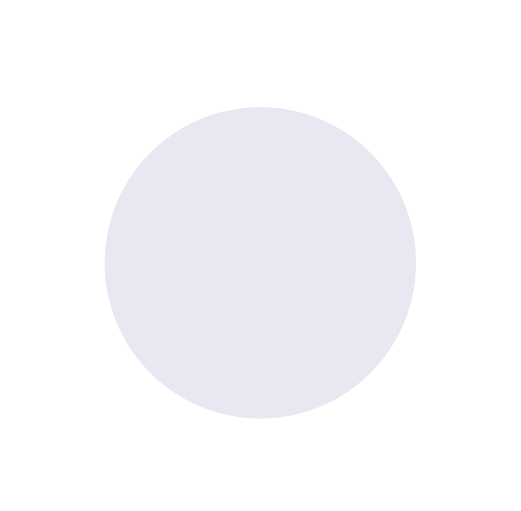 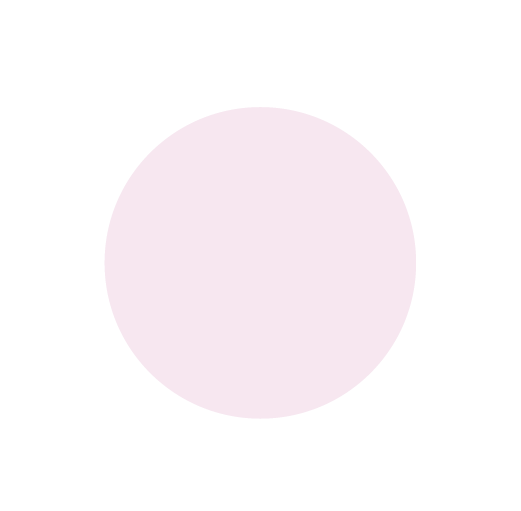 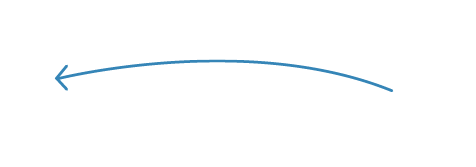 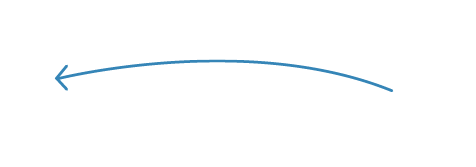 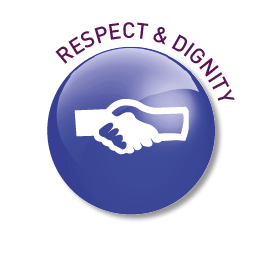 Insert your appropriate values here
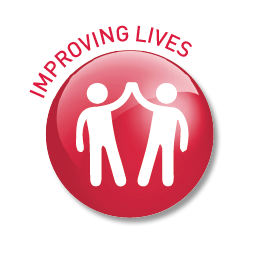 Insert your appropriate values here
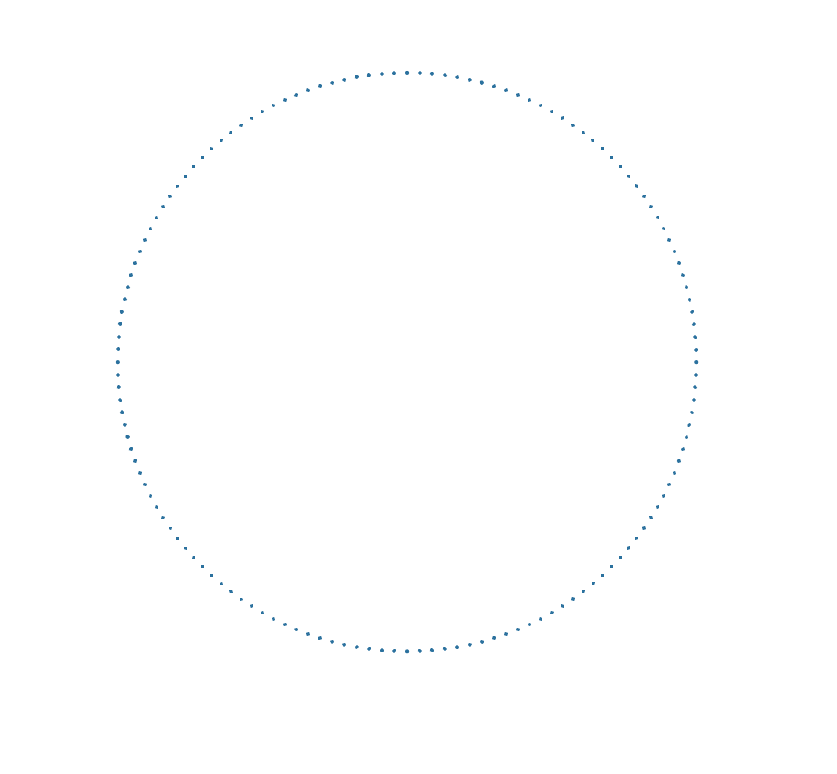 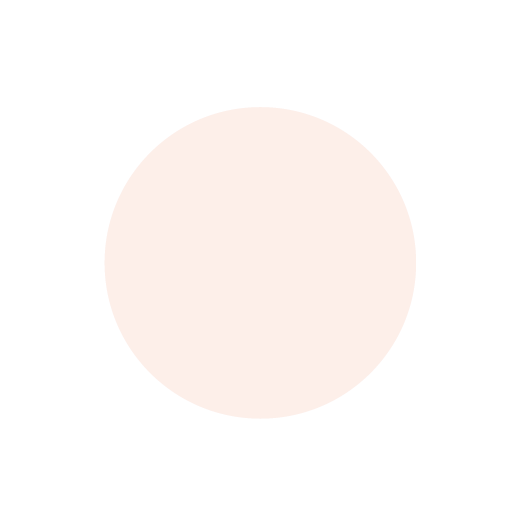 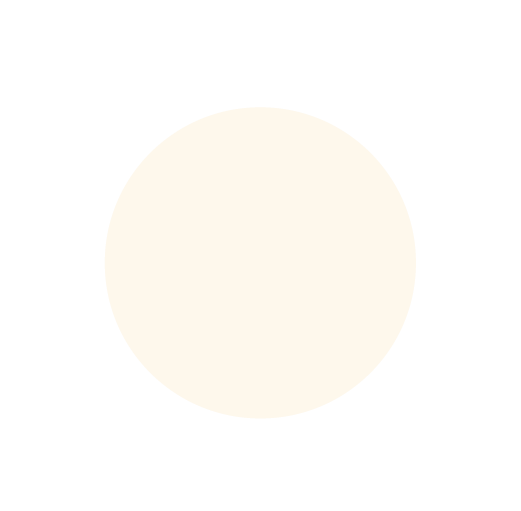 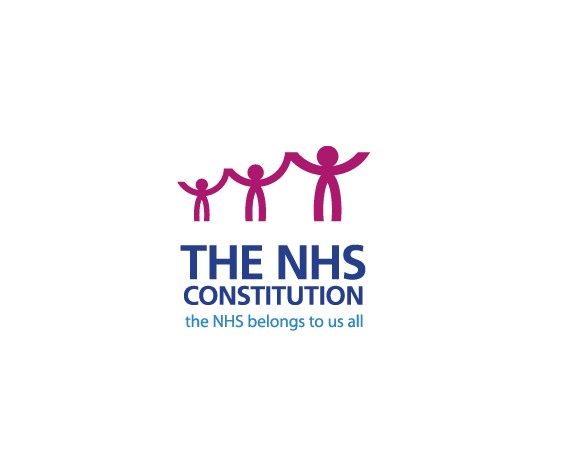 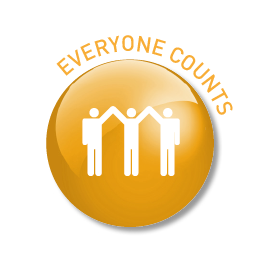 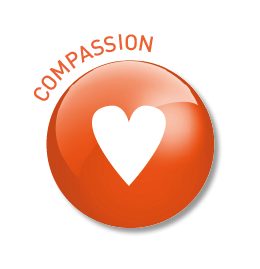 Insert your appropriate values here
Insert your appropriate values here
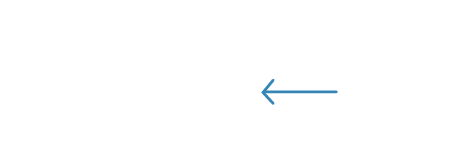 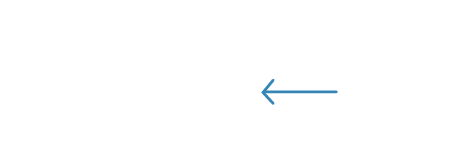 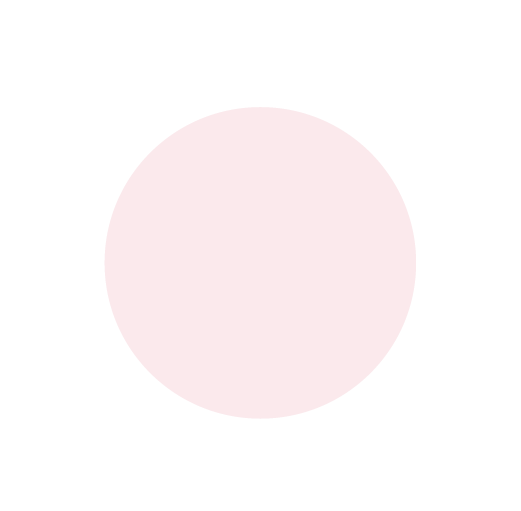 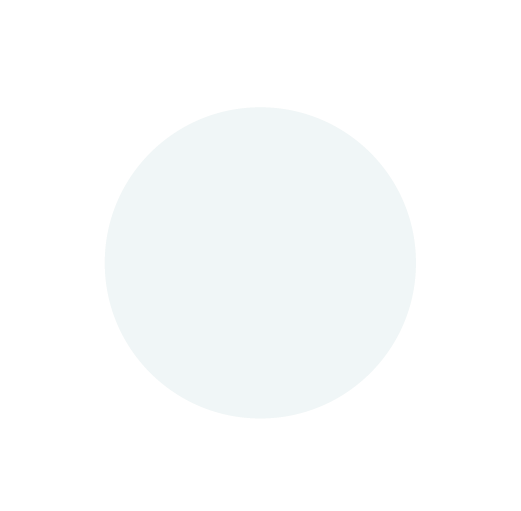 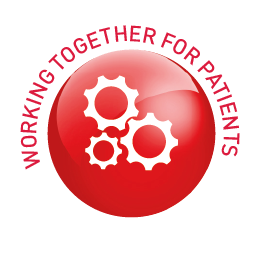 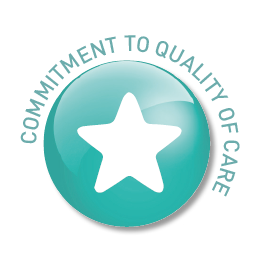 Insert your appropriate values here
Insert your appropriate values here
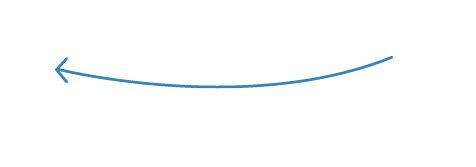 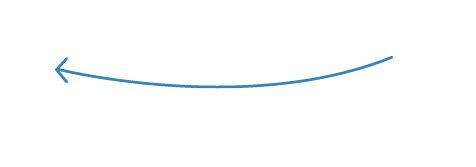